Техника безопасности в кабинете информатики
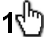 Цели  урока:
Познакомиться:
С краткой характеристикой учебного курса
Вспомнить:
Правила техники безопасности в кабинете информатики
Проверить :
свои знания за пройденный курс
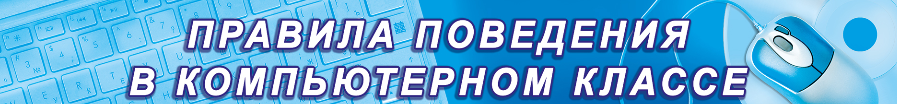 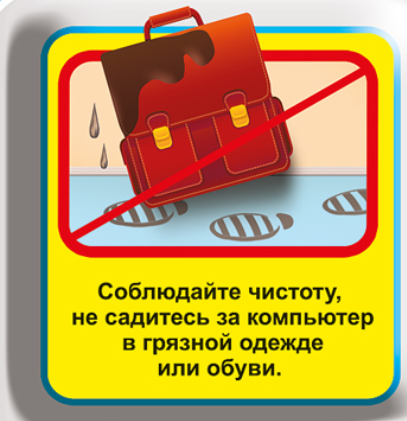 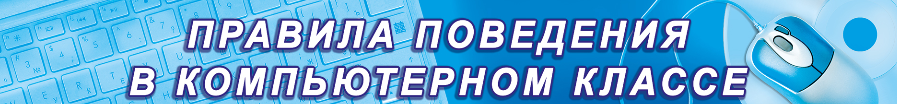 Правила безопасности:
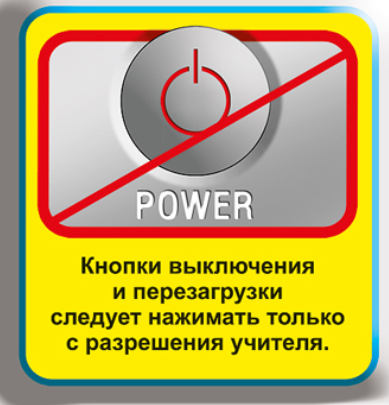 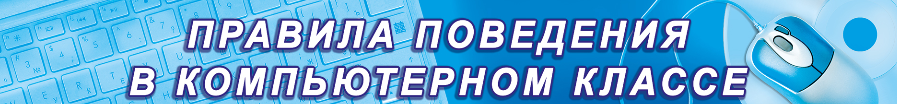 Правила безопасности:
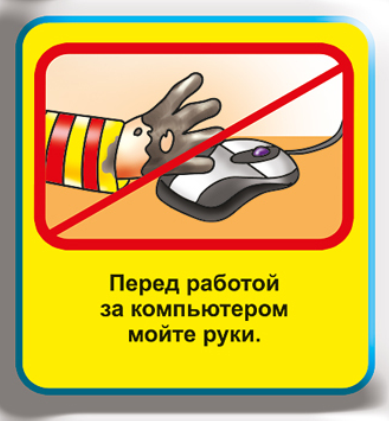 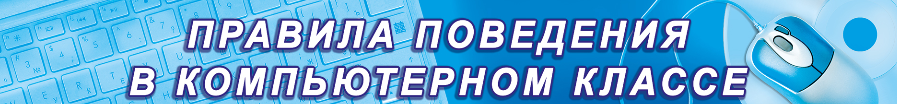 Правила безопасности:
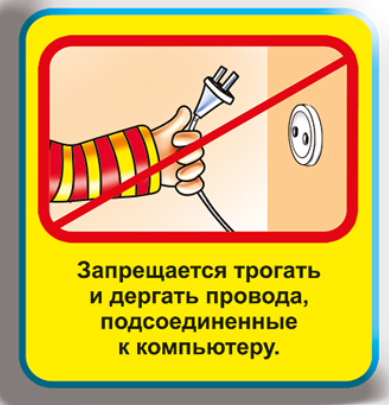 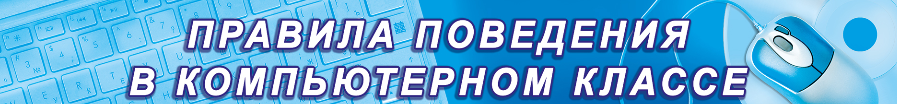 Правила безопасности:
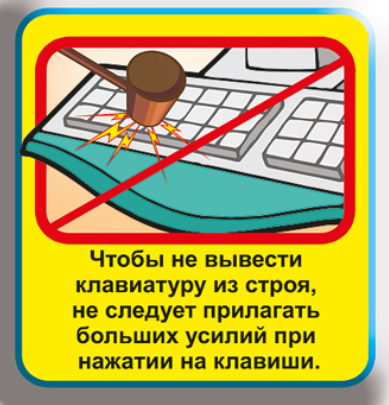 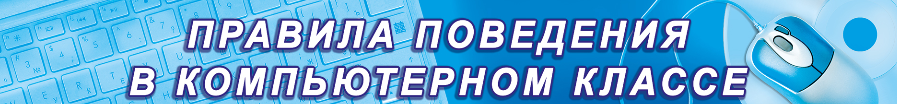 Правила безопасности:
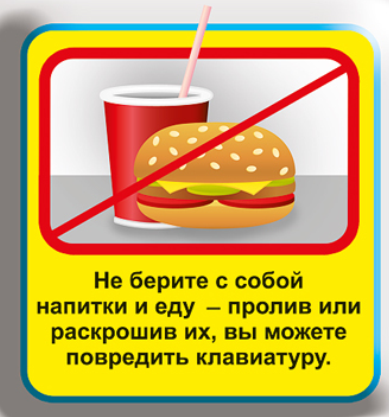 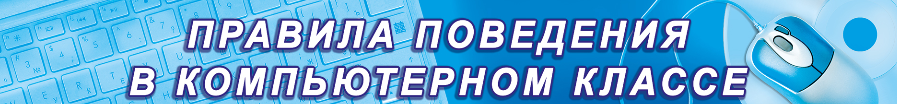 Правила безопасности:
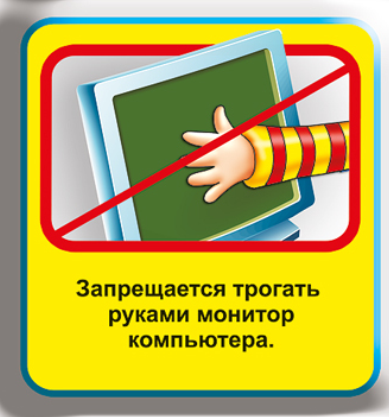 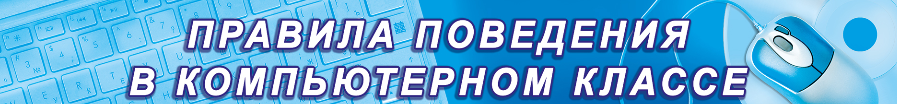 Правила безопасности:
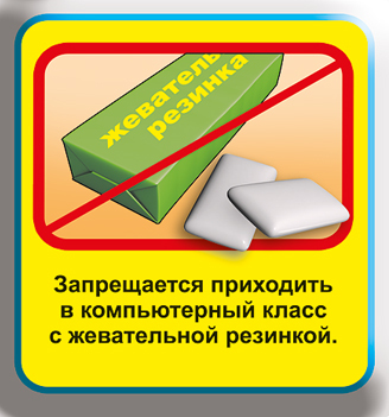 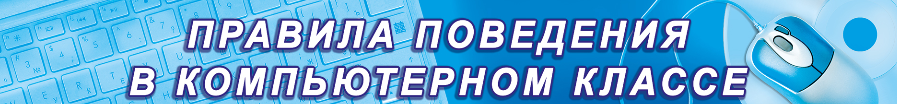 Правила безопасности:
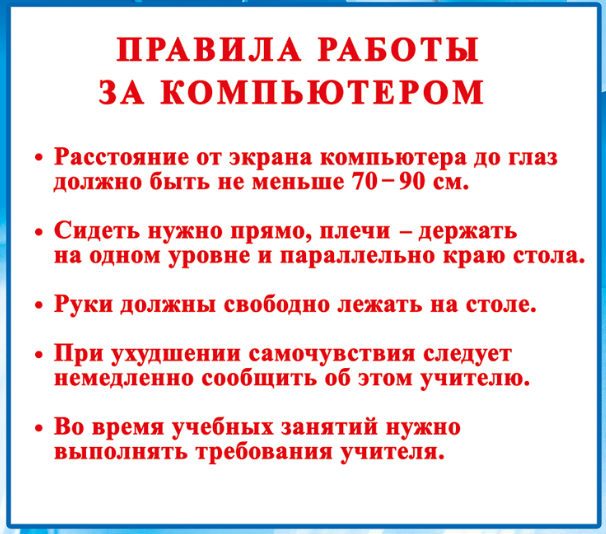 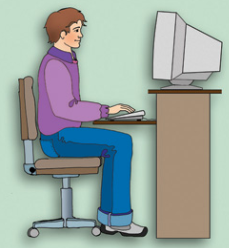 Использованные материалы:
Босова Л.Л.. Информатика 5- 7 класс.2007 г.  Презентация «История чисел и систем счисления» http://lbz.ru/files/5814/